Understanding the Dynamics of Rayleigh-Taylor instabilities
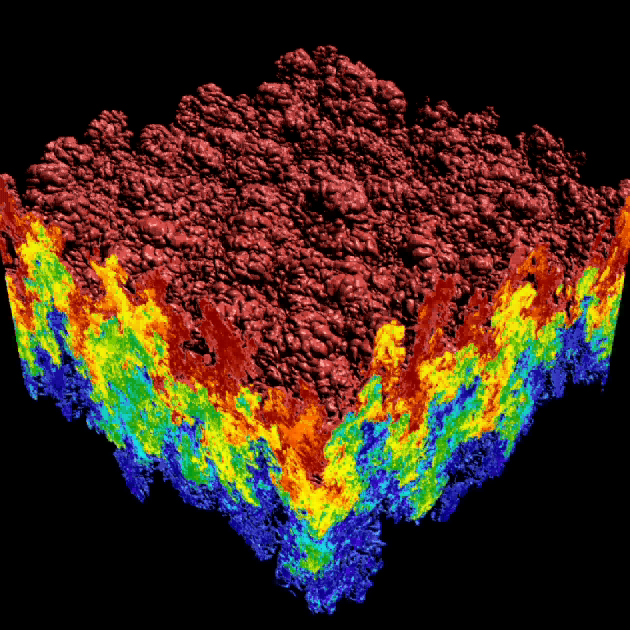 Rayleigh-Taylor instabilities arise in fusion, super-novae, and other fundamental phenomena:
start: heavy fluid above, light fluid below
gravity drives the mixing process
the mixing region lies between the upper envelope surface (red) and the lower envelope surface (blue)
25 to 40 TB of data from simulations
1
2
3
4
5
6
7
8
9
10
20
30
40
We Provide the First Quantification of Known Stages of the Mixing Process
mixing 
transition
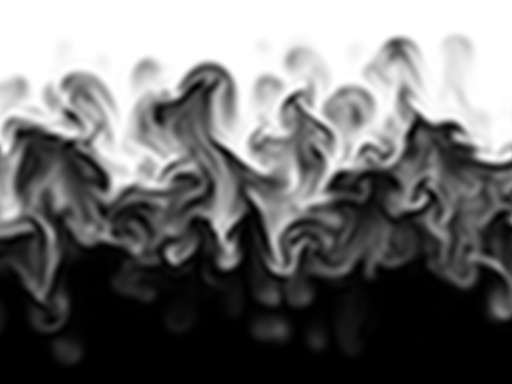 1.0 (9524 bubbles)
0.5
0
linear growth
-0.5
slope 1.536
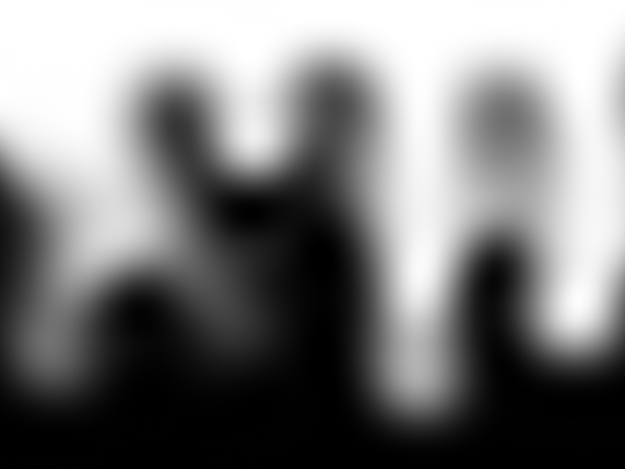 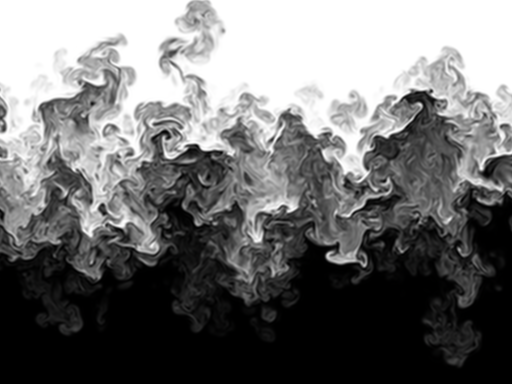 Mode-Normalized Bubble Count(log scale)
-1
0.1
Derivative of Bubble Count
slope 1.949
-1.5
-2
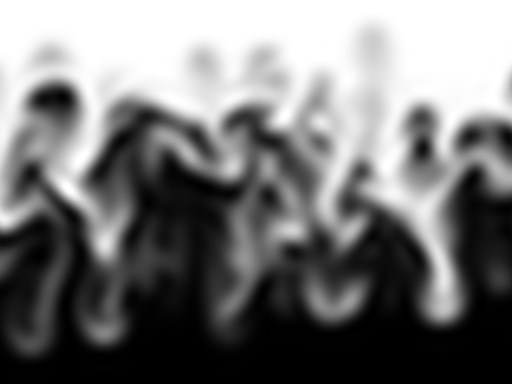 strong 
turbulence
slope 2.575
-2.5
Bubble Count
0.01
Derivative
weak turbulence
-3
t/ (log scale)
We Provided the First Feature-Based Validation of a LES with Respect to a DNS
LES (Large Eddy Simulation)
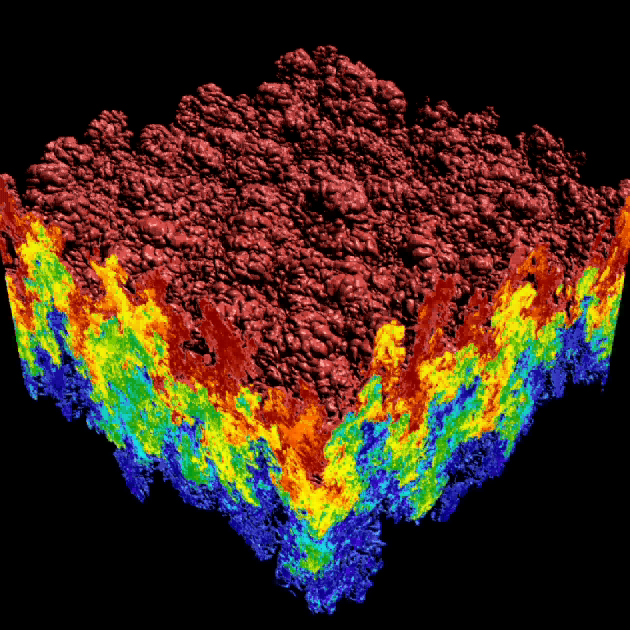 Mode-Normalized Bubble Count
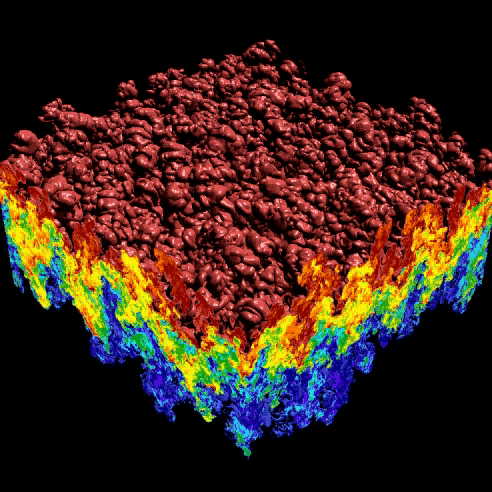 DNS (Direct Numerical Simulation)
Normalized Time
We Analyze High-Resolution Rayleigh–Taylor Instability Simulations
maximum
bubble
Large eddy simulation run onLinux cluster: 1152 x 1152 x 1152
~ 40 G / dump
759 dumps, about 25 TB			
Direct numerical simulation run on BlueGene/L: 3072 x 3072 x Z
Z depends on width of mixing layer
More than 40 TB
Bubble-like structures are observed in laboratory and simulations
Bubble dynamics are considered an important way to characterize the mixing process
Mixing rate =
There is no prevalent formal definition of bubbles
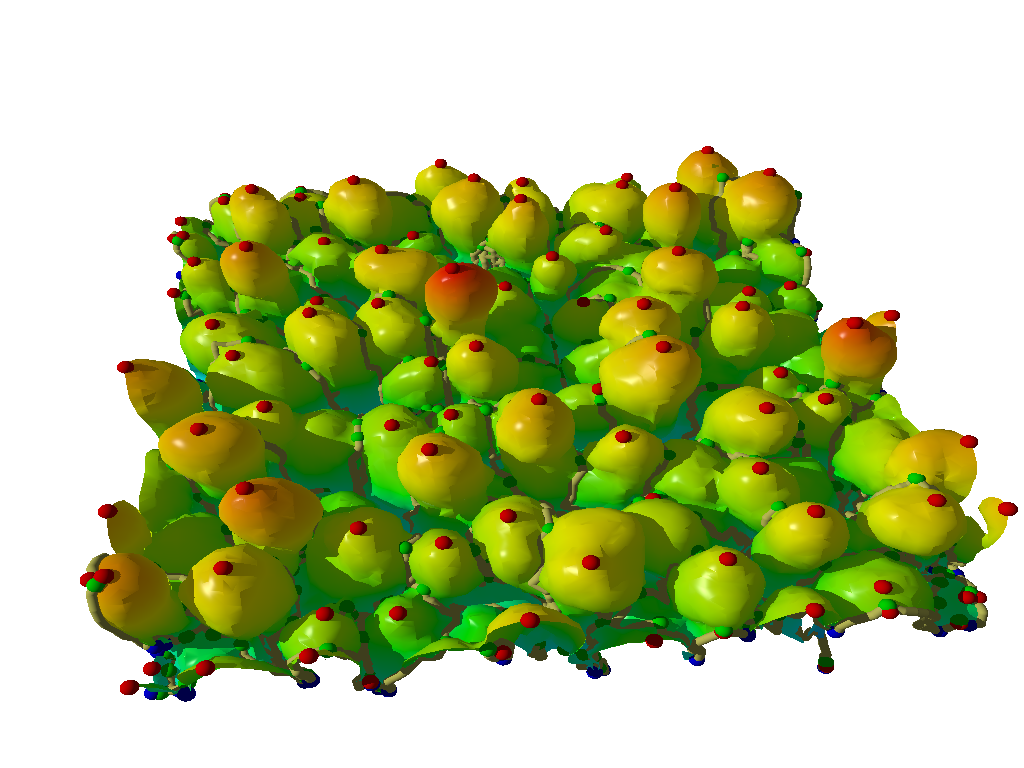 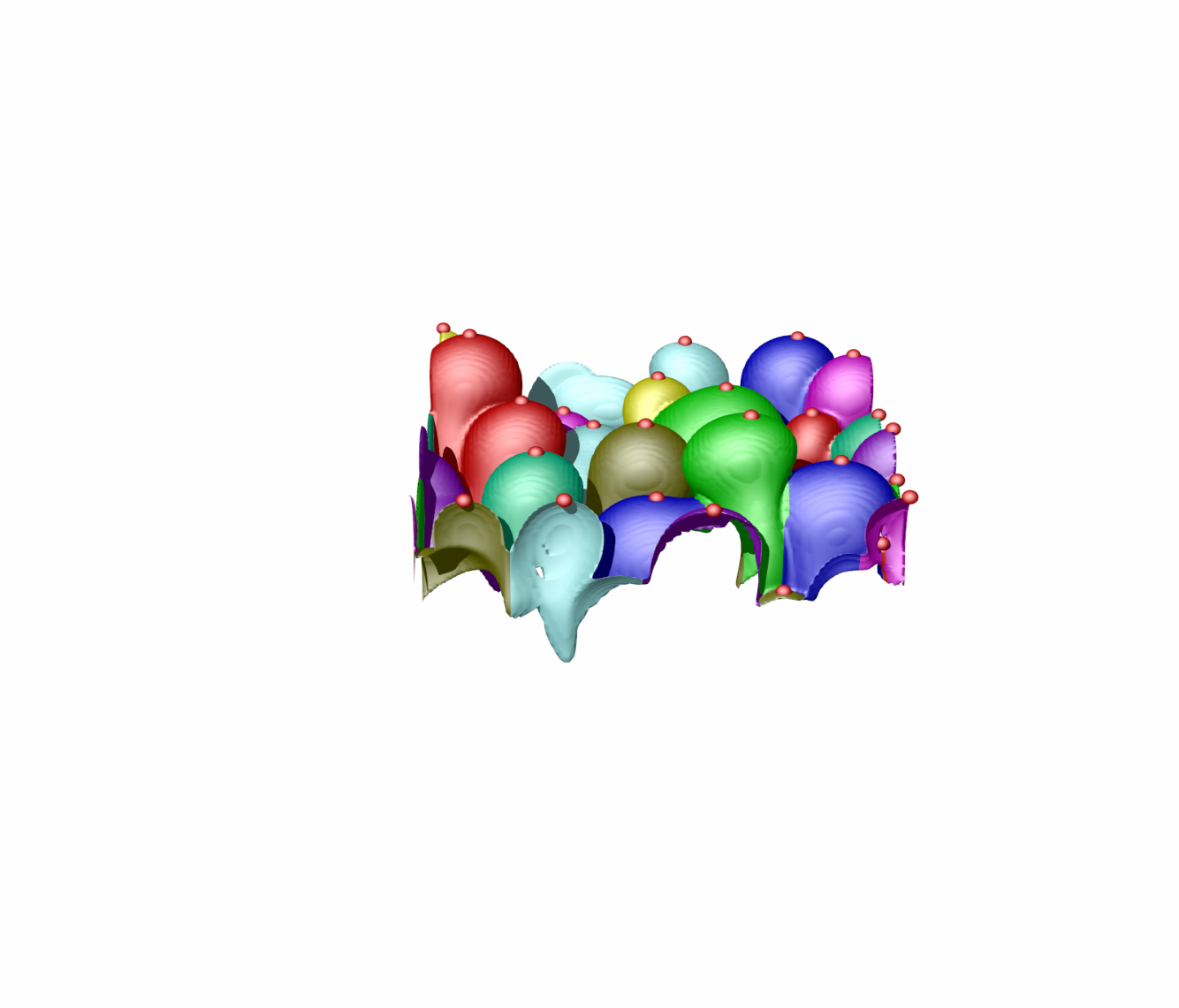 We Compute the Morse–Smale Complex of the Upper Envelope Surface
Maximum
F(x) = z
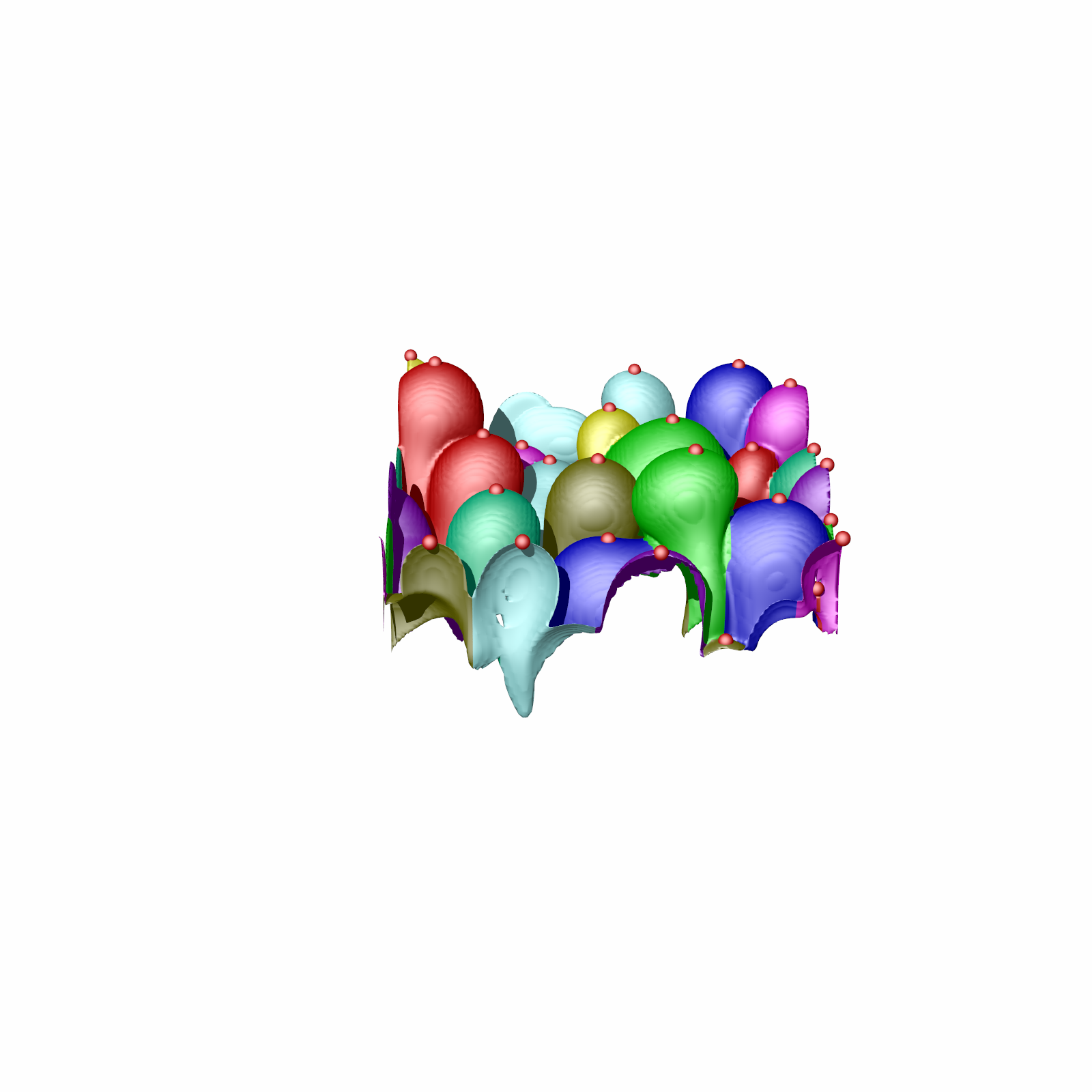 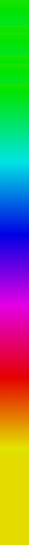 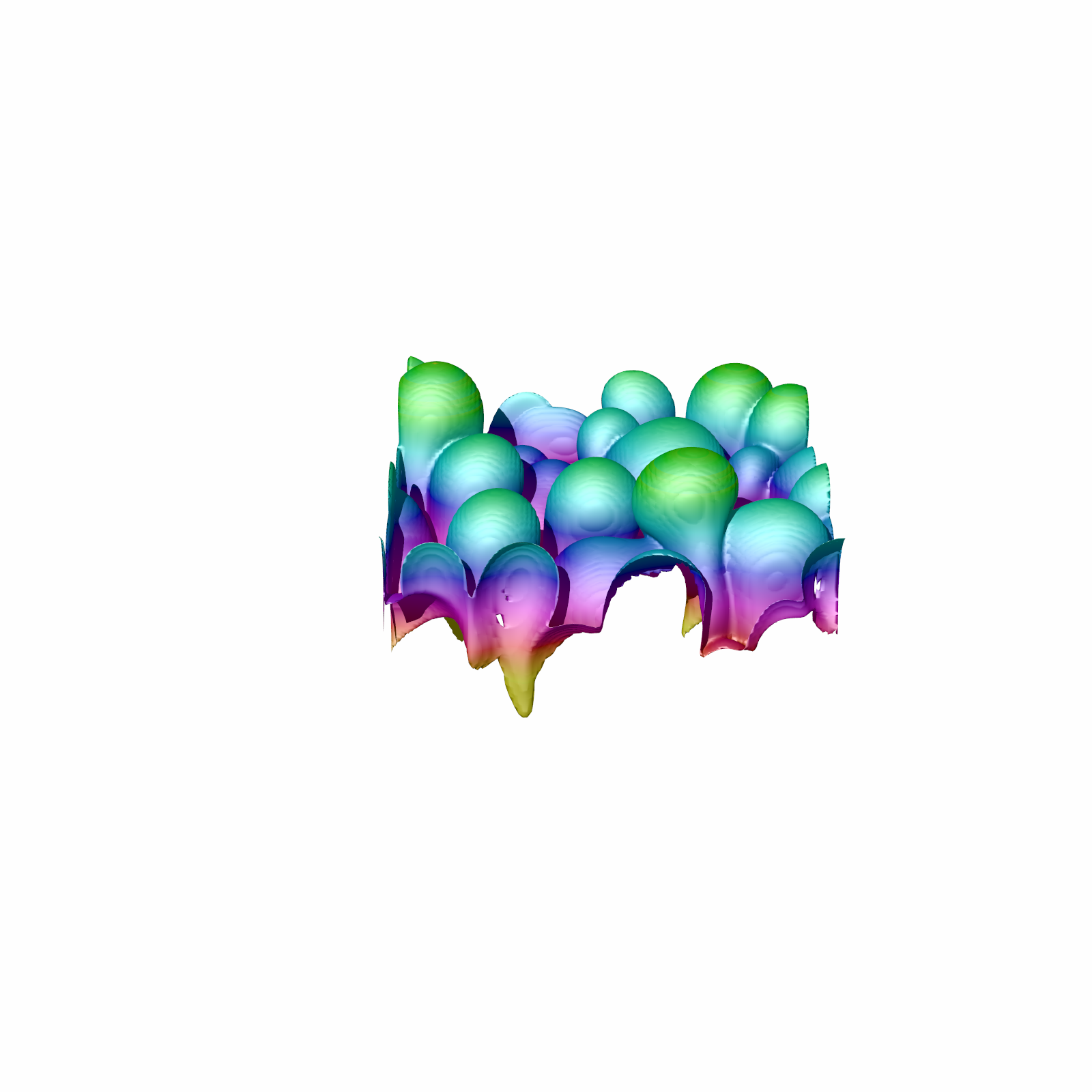 F(x) on the surface is aligned against the direction of gravity which drives the flow
Morse complex cells drawn in distinct colors
In each Morse complex cell, all steepest ascending lines converge to one maximum
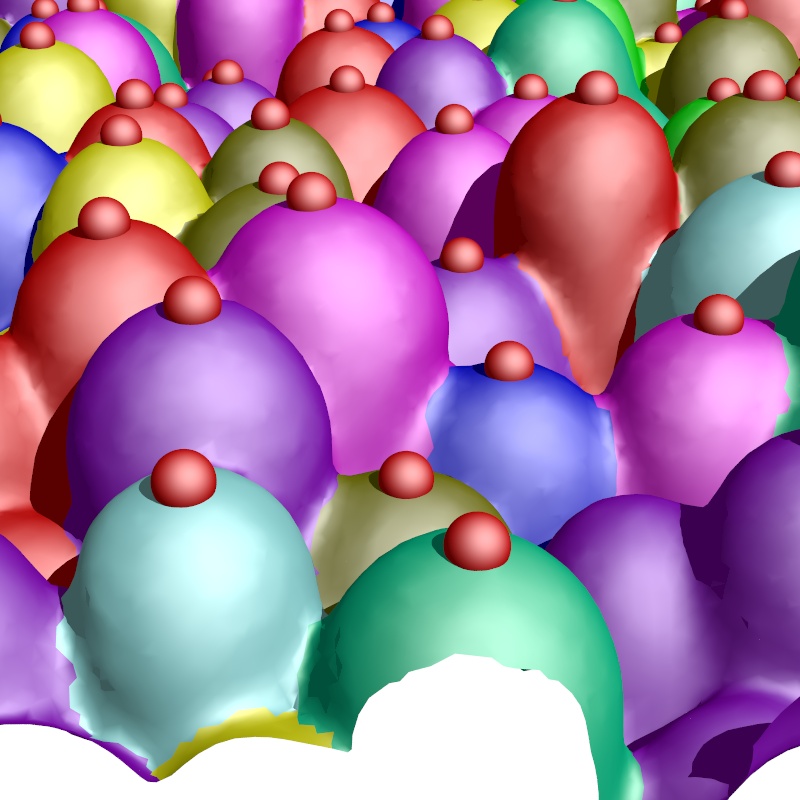 Saddle
p1
p2
A Hierarchal Model is Generated by Simplification of Critical Points
Persistence is varied to annihilate pairs of critical points and produce coarser segmentations

Critical points with higher persistence are preserved at the coarser scales
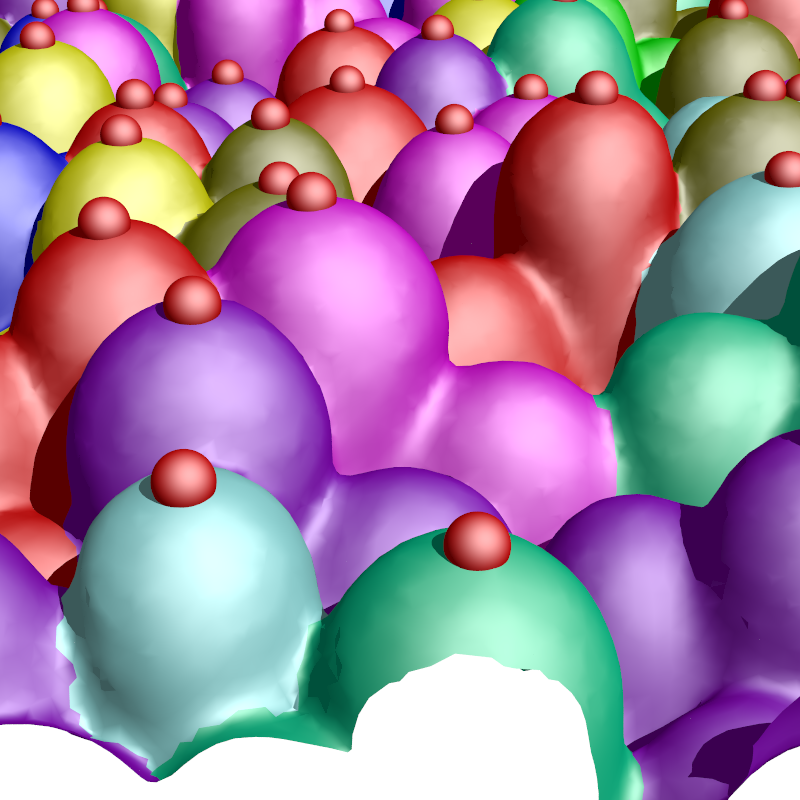 The Segmentation Method is Robust From Early Mixing to Late Turbulence
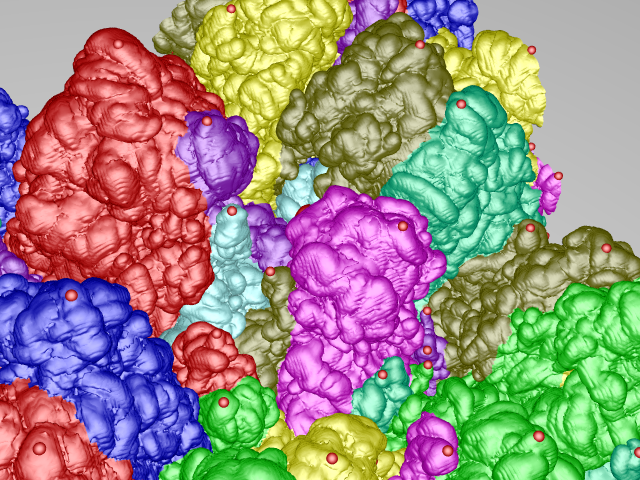 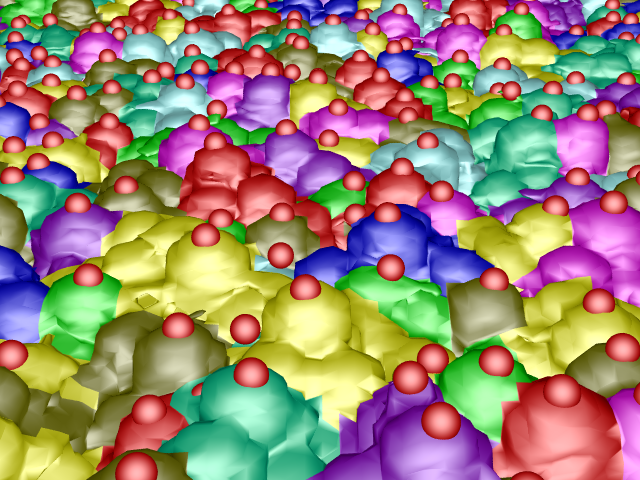 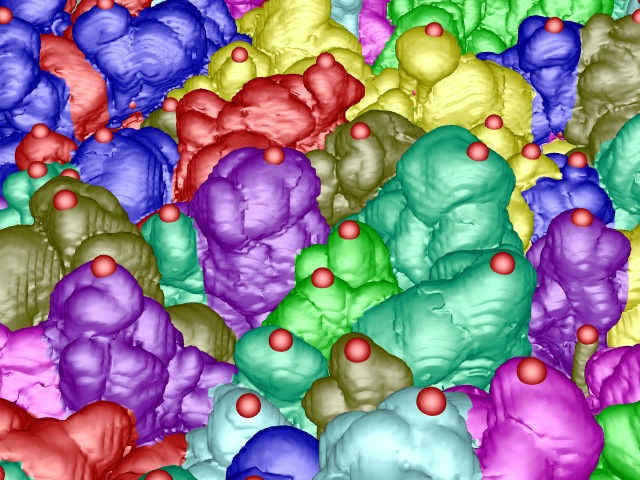 T=100
T=700
T=353
We Evaluated Our Quantitative Analysis at Multiple Scales
Under-segmented
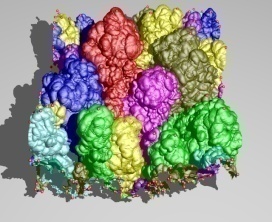 Coarse scale
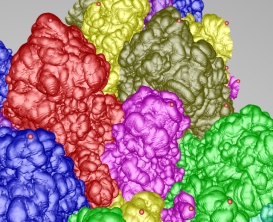 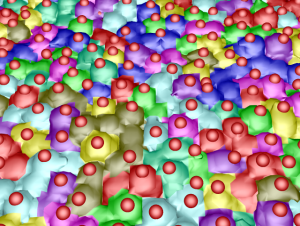 Medium scale
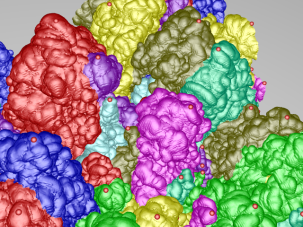 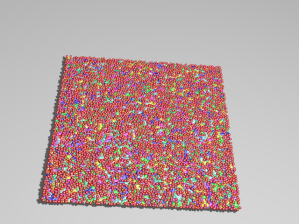 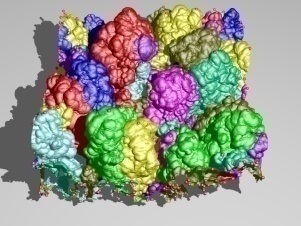 Number ofbubbles
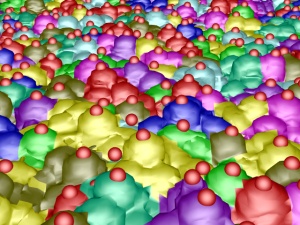 Over-segmented
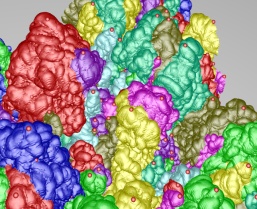 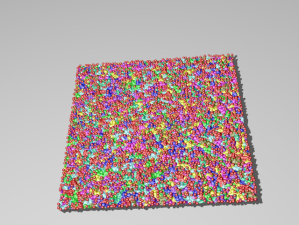 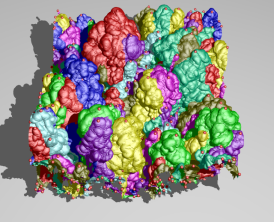 Timestep
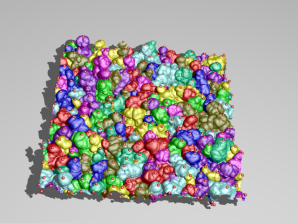 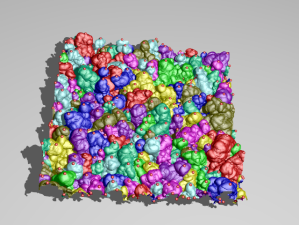 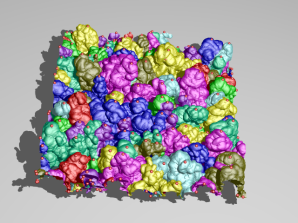 Fine scale
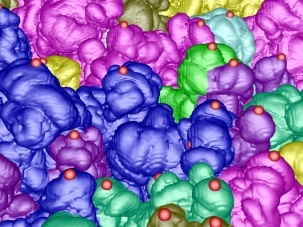 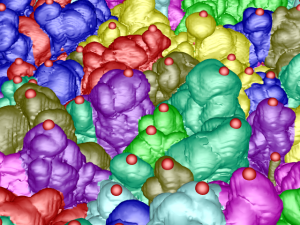 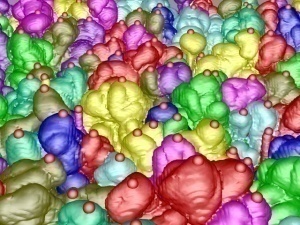 We Characterize Events that Occur in the Mixing Process
First Robust Bubble Tracking From Beginning to Late Turbulent Stages
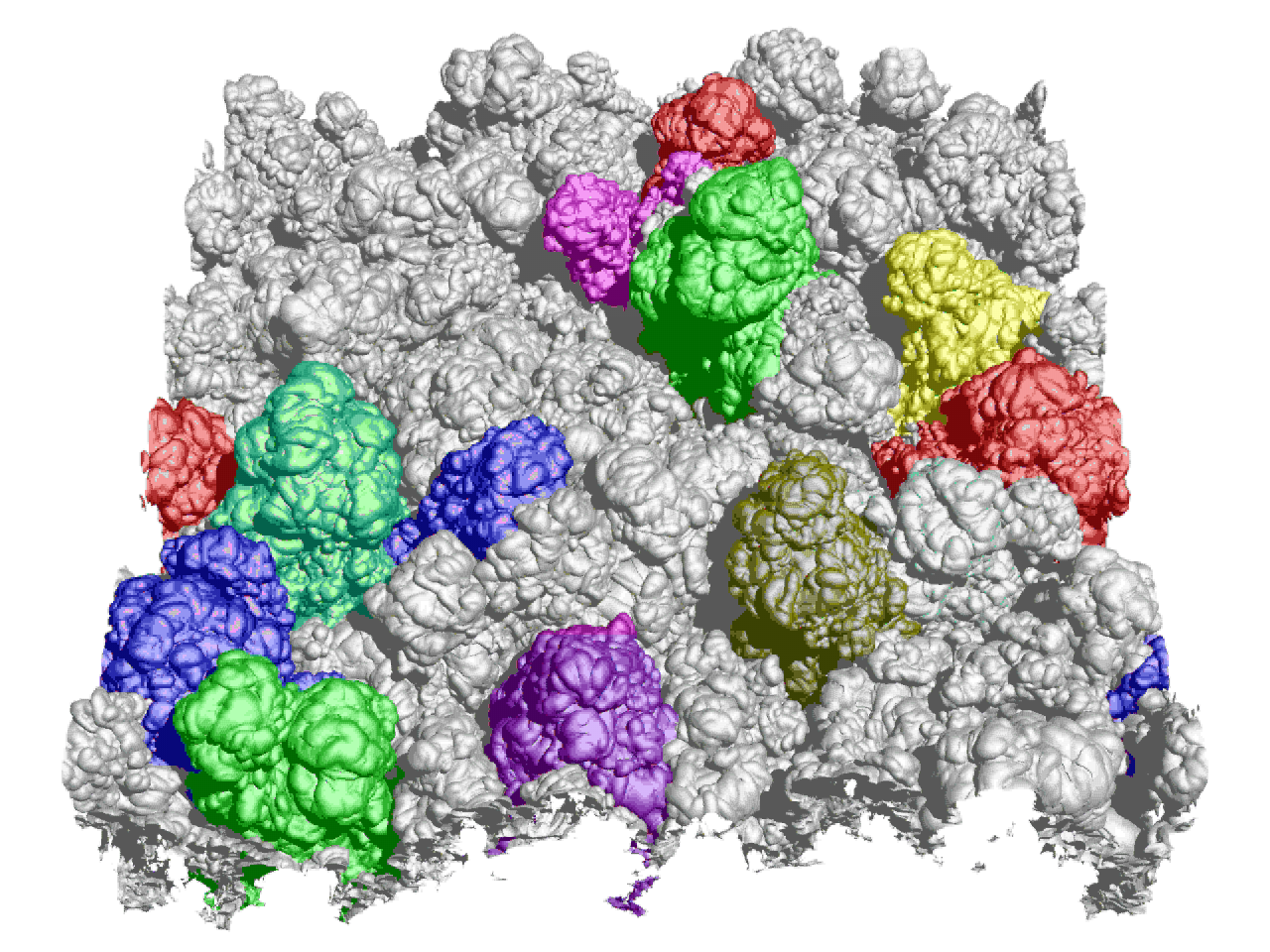 1.0 (9524 bubbles)
0.5
0
-0.5
slope 1.536
Mode-Normalized Bubble Count(log scale)
-1
0.1
Derivative of Bubble Count
slope 1.949
-1.5
1
2
3
4
5
6
7
8
9
10
20
30
40
-2
slope 2.575
-2.5
Bubble Count
0.01
Derivative
-3
t/ (log scale)
First Time Scientists Can Quantify Robustly Mixing Rates by Bubble Count